ПОСЧИТАЙ            УГЛЫ У            ФИГУРЫ
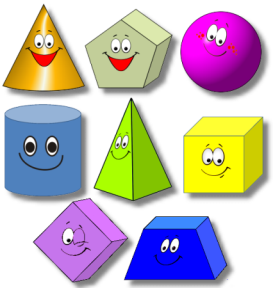 МУЛЬТИМЕДИЙНАЯ ИГРА ПО ФОРМИРОВАНИЮ ЭЛЕМЕНТАРНЫХ МАТЕМАТИЧЕСКИХ ПРЕДСТАВЛЕНИЙ
(ДЛЯ СТАРШЕГО ДОШКОЛЬНОГО ВОЗОРАСТА)
           Разработала воспитатель ГБОУ ООШ №23 
СП – детский сад: Булдыркаева М.М.
Цели и задачи игры:
1.Развить у ребенка интерес к математике в дошкольном возрасте через ИКТ.2.Приобщать к предмету в игровой и занимательной форме. 3.Развивать память, внимание, мышление.
    4.Закрепить знания геометрических фигур,  считать от 0 до10.
    5.Воспитывать готовность к обучению в школе: развитие самостоятельности, ответственности, настойчивости в преодолении трудностей, координации движений глаз и мелкой моторики рук, умений самоконтроля и самооценки.
ПРАВИЛА ИГРЫ.
1. Посмотри на геометрическую фигуру.
2. Посчитай, сколько у нее углов.
3. Нажми на соответствующий овал с цифрой.
4. Правильный ответ будет выделен, при помощи анимации и звука (слайды 4-9).
5. Назови фигуру правильно (слайд № 10). При нажатии на фигуру прозвучит ее название.
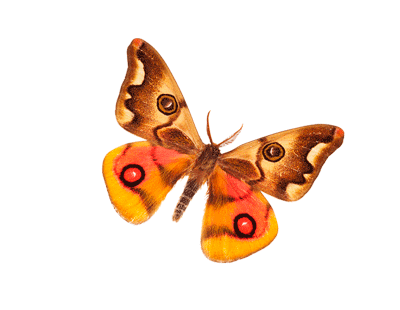 2
4
3
1
1
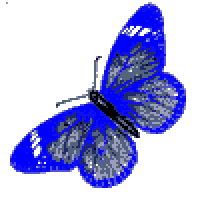 6
4
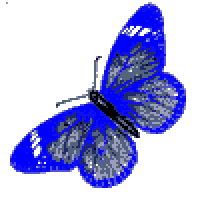 8
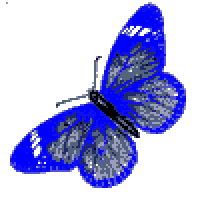 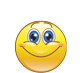 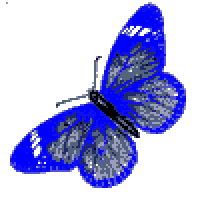 5
8
0
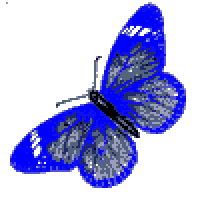 2
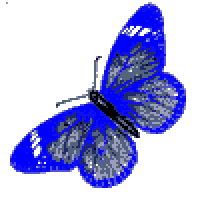 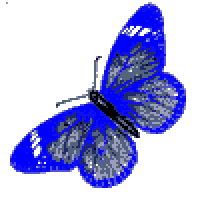 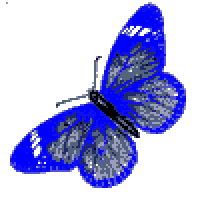 6
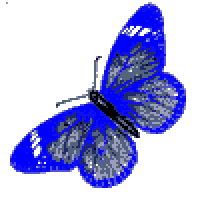 5
7
4
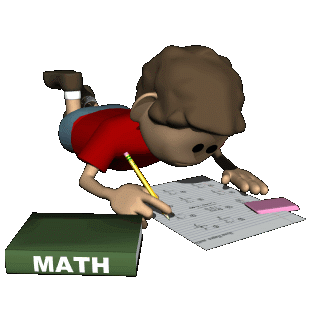 6
4
9
3
6
4
1
3
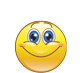 Назови фигуру
Треугольник
Квадрат
Ромб
Пятиугольник
Шестиугольник
Овал
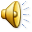 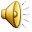 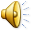 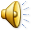 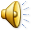 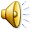 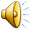 ПОТРЕНИРОВАЛСЯ?    ТЫМОЛОДЕЦ !!!
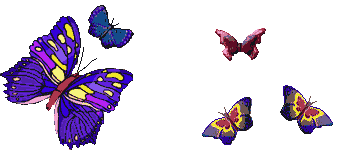 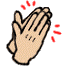